Data Governance – A PrimerDr. Braden J. HoschAssociate Vice President for Institutional Research, Planning & EffectivenessNovember 3, 2019
[Speaker Notes: May be distributed – please cite.

Hosch, B. (2019) Data governance – A primer. North East Association for Institutional Research Annual Meeting, Newport, RI, November 3, 2019.]
Overview
Outcomes for workshop participants
What this workshop will not do
Design your data governance system for you

Promote specific technological solutions

Prescribe specific functions, operations, or organization

Identify how much money to spend
What is data governance?
Data Governance Definitions (Generic)
“the execution and enforcement of authority over the management of data and data-related assets” - R. Seiner (2014)

“specification of decision rights and an accountability framework to ensure appropriate behavior in the valuation, creation, storage, use, archiving and deletion of information” - Gartner IT Glossary

“a system of decision rights and accountabilities for information-related processes, executed according to agreed-upon models which describe who can take what actions with what information, and when, under what circumstances, using what methods” – Data Governance Institute (2014)
[Speaker Notes: Seiner, R. (2014) Non-invasive data governance: The path of least resistance and greatest success. Basking Ridge, NJ: Technics Publications
https://www.gartner.com/it-glossary/information-governance
http://www.datagovernance.com/adg_data_governance_definition/]
Data Governance Definitions from Universities
“formalizes behavior around how data are defined, produced, used, stored, and destroyed in order to enable and enhance organizational effectiveness” – Stony Brook University (2016)

“adds value to our administrative and academic data systems by the establishment of standards that that promote data integrity and enables strategic integrations of information systems” – Vanderbilt University

“the discipline which provides all data management practices with the necessary structure, strategy, and support needed to ensure that data are managed and used as a critical University asset” – U of Rochester
[Speaker Notes: References
https://www.stonybrook.edu/commcms/irpe/about/data_governance/data_governance.php
https://www.vanderbilt.edu/datagovernance/
http://www.rochester.edu/provost/datagovernance/what-is-data-governance.html]
The 5-second elevator definition
Master data management is often confused with data governance
Important characteristics of DG definitions
Activity 1 – What data governance features do you have?
List formal and informal structures you have for promoting data governance
Why do we need data governance?
Data governance is a strategic priority
Justifications for Data Governance
Justifications for Data Governance - Value
EDUCAUSE identifies significant institutional value to higher education institutions from data governance:
Official vs. ad hoc data definitions
Clear responsibilities
Capacity for analytics
Competitive advantage


EDUCAUSE (2015). “The compelling case for data governance,” retrieved October 15, 2018 from 
https://library.educause.edu/~/media/files/library/2015/3/ewg1501-pdf.pdf
Justifications for Data Governance – Cost (1)
A third of Fortune 100 organizations will experience “an information crisis, due to their inability to effectively value, govern and trust their enterprise information.”
Gartner. (2014). “Why data governance matters to your online business,” retrieved August 1, 2016
from http://www.gartner.com/newsroom/id/1898914s-why-data-governance-matters-to-your-online-business/
Justifications for Data Governance – Cost (2)
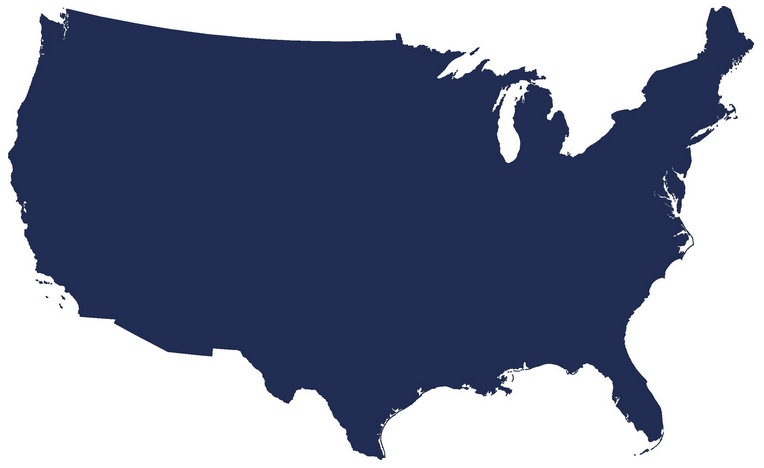 Poor data quality costs the US economy $3.1 trillion every year
$3.1
Trillion
IBM. (n.d.). “Extracting business value from the 4 V's of big data,” retrieved October 1, 2018 from
https://www.ibmbigdatahub.com/infographic/extracting-business-value-4-vs-big-data
Justifications for Data Governance – Cost (3)
The average financial impact of poor data quality on a typical businesses is $9.7 million per year. Opportunity costs, loss of reputation and low confidence in data may push these costs higher.


Forbes (2017). “Poor-quality data imposes costs and risks on businesses,” retrieved October 22, 2018 from https://www.forbes.com/sites/forbespr/2017/05/31/poor-quality-data-imposes-costs-and-risks-on-businesses-says-new-forbes-insights-report
Justifications for Data Governance - Risks
Source: Postsecondary Education Participants System (PEPS)
Data as an Asset
By 2020, Gartner predicts that 10% of organizations will have a highly profitable business unit specifically for productizing and commercializing their information assets.

By 2021 companies will be valued on their information portfolios: “Those in the business of valuing corporate investments, including equity analysts, will be compelled to consider a company’s wealth of information in properly valuing the company itself.”
[Speaker Notes: https://www.gartner.com/smarterwithgartner/treating-information-as-an-asset/

https://www.gartner.com/en/newsroom/press-releases/2017-02-08-gartner-says-within-five-years-organizations-will-be-valued-on-their-information-portfolios]
Data as an Asset for Universities
Who owns the data?
Consider carefully use of the word “ownership” with data
Often represents assignment of responsibility
Connotes individual control and property vs. caretaking of shared resource

Institutions own the data

Individuals provide stewardship
Activity 2 - Why do we need data governance?
Identify institution-specific examples that help make the case for data governance
Value – what could you do that you can’t do now? 
Costs – what costs are you incurring because data are not well governed?
Risks – what risks are you taking because data are not well governed?
[Speaker Notes: Stony Brook examples:

Value – difficulty monitoring faculty load because data are not well structured, defined, and stored. Could increase equity and productivity with better governance

Costs – difficulty monitoring costs because of financial practices and coding. Could reduce cost overruns with real-time monitoring

Risks – disclosure and access risks inhere because risk levels not well communicated]
Features of Data Governance
Key features of data governance systems
Principles and values
Principles of Data Governance (Generic)
Source: Carruthers, C. & Jackson, P. (2018). The chief data officer’s playbook, London: Facet, p. 145
Principles and Values – ExampleUniversity of Wisconsin - Madison
Source: https://data.wisc.edu/data-governance/#principles
Principles and Values – ExampleStony Brook University
Source: https://www.stonybrook.edu/commcms/irpe/about/_files/DataGovFramework.pdf
Principles and Values – ExampleMesa Community College
Source: https://www.brown.edu/about/administration/data-governance/introduction-data-governance-brown
Connect Data Governance to Mission
Data governance is a system to improve the effectiveness of the organization, not an activity for its own sake

Anchor data governance to mission when justifying need or presenting structure
Activity 3 - Distill university mission
Data governance should be established to support the institution’s mission and/or strategic goals. Colleges and universities have notoriously lengthy mission and goal statements, so it can be a challenge to distill them.

Summarize the main points of your institution’s mission, preferably so that it fits on a slide.
Example
Stony Brook’s framework for data governance outlines a set of principles, structures, roles, and responsibilities to improve the data infrastructure and to advance institutional goals
Stony Brook has a five-part mission to provide & carry-out:
Highest quality comprehensive education
Highest quality research and intellectual endeavors
Leadership for economic growth, technology, and culture
State-of-the-art innovative health care, with service to region and traditionally underserved
Diversity and positioning Stony Brook in global community
Structure – Generic Example
Executive Steering Committee
Authorized to change the organization
Drives cultural change
Supports the program enterprise-wide
Provides funding for the Data Governance Program
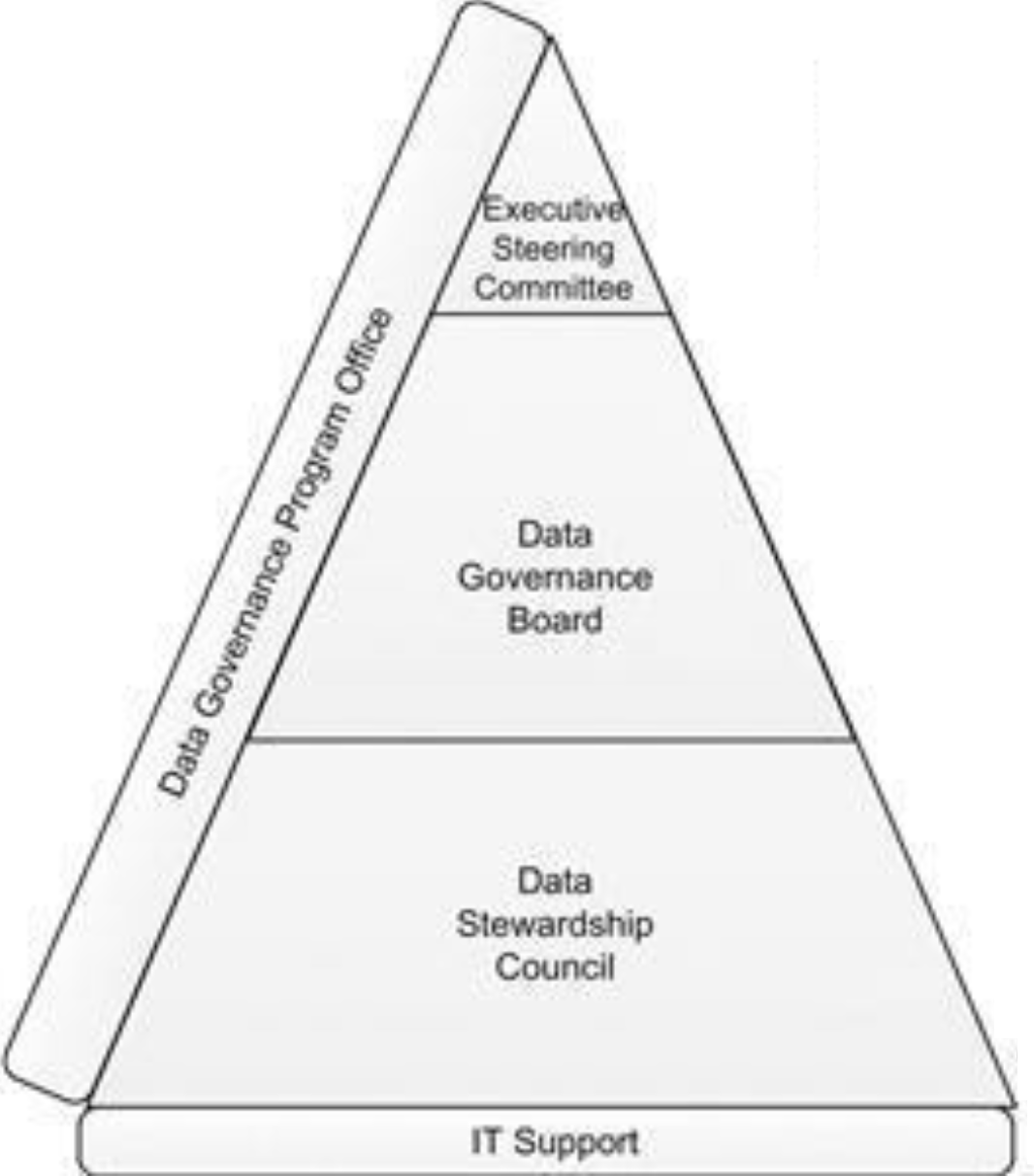 Data Governance Board
Made up of high-ranking representatives of data- owning businessfunctions who can make decisions about data for the company
Assign members of the Data Stewardship Council
Approve decisions of the Data Stewardship Council
Approve data-related policies
Business Data Stewards
Experts on use of their data domain data
Able to reach out to SMEs to gather  information and make decisions
Typically someone who others come to as the most knowledgeable about the meaning of the data (and how it is calculated)
Makes recommendations on data decisions and write data-related procedures
Plotkin (2014). Data stewardship: An actionable guide to effective data management
Structure – University of Wisconsin-Madison
Data Governance Steering Committee
provides executive level guidance to the program 
promotes Data Governance across UW-Madison
allows for / facilitates data-driven decision making
determines priority and budget of major data-related projects.
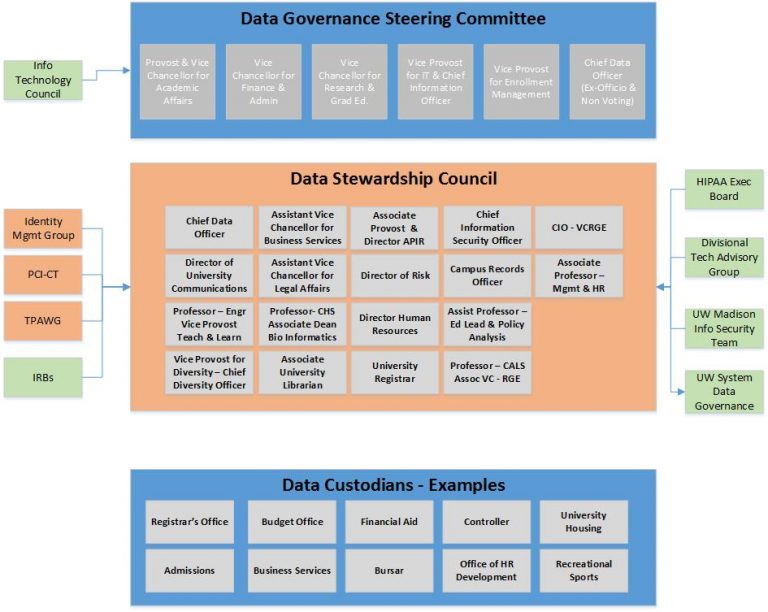 Data Stewardship Council
determines operational structure of the program
drafts, communicates, and recommends approval of data-related policies
implements, budgets, and monitors data-related programs across UW-Madison.
[Speaker Notes: Wisconsin
https://data.wisc.edu/data-governance/#strucureimg

Data Governance Steering Committee
In aligning with the priorities established for the University of Wisconsin-Madison, the mission of the Data Governance Program is to allow for and facilitate data-driven decision making.  The Data Governance Steering Committee has been established to sponsor and ensure the success of that program.
The Data Governance Steering Committee is responsible for providing executive level guidance to the program as well as promoting Data Governance across UW-Madison. They are also responsible for  determining the priority and budget of major data-related projects.

Data Governance Stewardship Council
In aligning with the priorities established for the University of Wisconsin-Madison, the mission of the Data Governance Program is to allow for and facilitate data-driven decision making. The Data Stewardship Council has been established to determine the operational structure of the program.
The Data Governance Stewardship Council is responsible for drafting, communicating, and recommending for approval data related policies. They are also responsible for implementing, budgeting, and monitoring data-related programs across UW-Madison.



Stanford
https://web.stanford.edu/dept/pres-provost/cgi-bin/dg/wordpress/dg-structure/

Stanford University Data Stewards Groups (SUDS)
Data Stewardship groups are made up of subject matter experts whose primary focus is defining reporting terms and gathering metadata associate with their reporting environment. The subject matter experts are individuals who enter the data, who perform analytics on the data or interacts with the data in some way on a daily basis. The SUDS mission is to provide the metadata infrastructure to support improved decision-making, ensure information integrity, build data knowledge, and meet compliance requirements university-wide, enabling our partners to excel at teaching, learning and research.
Data Governance Committee (DG Committee)
The DG Committee is a cross functional group comprised of the lead steward from each of the SUDS group and representatives from several additional units and schools who have a vested interest in the university’s data governance program.  The charge of the DG Committee is developing, setting and incorporating data governance policies, standards, procedures, and roles and responsibilities.  
Business Intelligence Competency Center- Steering Committee (BICC-SC)
The BICC SC is a senior leadership team that provides cross-functional oversight and envisions and communicates the long-term value of the BI program, helps achieve buy-in from peers, and strives to effect change in business processes and data quality within their units.  The BICC Steering Committee members all serve as data governance adopters and champions of the use of data governance in decision-making and provide strategic oversight of the data governance program in order to ensure that the programs aligns with the university data goals.]
Structure – Stanford University
BI Competency Ctr. Steering Committee
Cross-functional oversight & communicates long-term value of BI program
Achieves peer buy-in, and effects change in business process and data quality
DG adopters and champions
Ensures alignment of DG with university goals
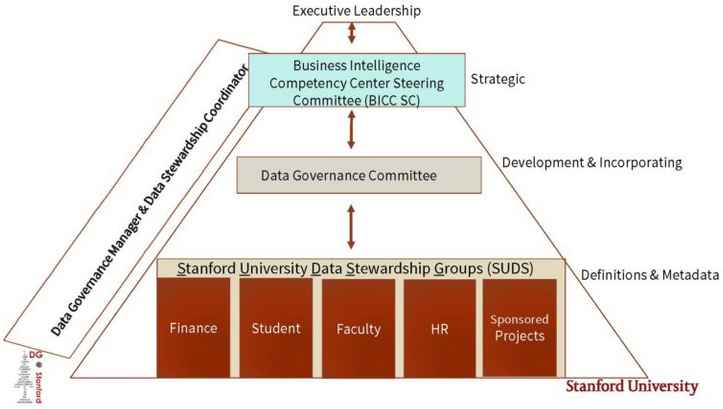 Data Governance Committee
Sets & incorporates DG policies, standards, procedures, roles & responsibilities
Includes lead steward from each of the data steward groups, plus reps from additional units
Data Stewardship Groups
Provide metadata infrastructure to support improved decision-making university-wide
Ensure information integrity
Build data knowledge
Meet compliance requirements
SMEs who define reporting terms and gather metadata associated with their reporting environment
[Speaker Notes: Stanford
https://web.stanford.edu/dept/pres-provost/cgi-bin/dg/wordpress/dg-structure/

Stanford University Data Stewards Groups (SUDS)
Data Stewardship groups are made up of subject matter experts whose primary focus is defining reporting terms and gathering metadata associate with their reporting environment. The subject matter experts are individuals who enter the data, who perform analytics on the data or interacts with the data in some way on a daily basis. The SUDS mission is to provide the metadata infrastructure to support improved decision-making, ensure information integrity, build data knowledge, and meet compliance requirements university-wide, enabling our partners to excel at teaching, learning and research.
Data Governance Committee (DG Committee)
The DG Committee is a cross functional group comprised of the lead steward from each of the SUDS group and representatives from several additional units and schools who have a vested interest in the university’s data governance program.  The charge of the DG Committee is developing, setting and incorporating data governance policies, standards, procedures, and roles and responsibilities.  
Business Intelligence Competency Center- Steering Committee (BICC-SC)
The BICC SC is a senior leadership team that provides cross-functional oversight and envisions and communicates the long-term value of the BI program, helps achieve buy-in from peers, and strives to effect change in business processes and data quality within their units.  The BICC Steering Committee members all serve as data governance adopters and champions of the use of data governance in decision-making and provide strategic oversight of the data governance program in order to ensure that the programs aligns with the university data goals.]
Structure – Stony Brook University
VP Council (Project 50 Forward SteerCo)
Executive sponsors of project
Establishes authority and purview of data governance system
Data Governance Council
Recommends and implements institutional policy for data governance
Sets priority for
Functional Data Governance Committees
Implements institutional policy for data governance
Recommends solutions to specific data issues
Considers and approve changes to code sets, additions to tables
Develops solutions to data governance issues
Communicates with data caretakers in their areas
Functional data governance committees
[Speaker Notes: Stony Brook
https://www.stonybrook.edu/commcms/irpe/about/_files/DataGovFramework.pdf
 
Data Governance Council (DGC)
Role: Recommend and implement institutional policy for data governance in PeopleSoft and the Data Warehouse, including for how data are defined, produced, used, stored, and destroyed
Responsibilities
Develop and follow procedures for internal council operation, officers, meetings, workflow, and voting
Develop, recommend and evaluate effectiveness of policies, procedures, and processes for data management, data quality, and data use
Elevate to the Project 50 Forward Steering Committee issues of institutional policy or practice that require resolution or additional resources
Set priorities for preserving and increasing value of data assets
Oversee data quality monitoring and improvement 
Set standards for data dictionaries and definitions, reporting conventions
Coordinate cross-functional collaboration among Functional Data Governance Committees (FDGCs)
Ensures representation in FDGCs
Ensure compliance and coordination with security policy

Functional Data Governance Committees (FDGCs)
Role: FDGCs are specialized groups with cross-functional membership that oversee management of data assets in respective functional areas, including data steward coordination, data quality monitoring & improvement, and interfacing between data stewards and DGC
Responsibilities
Coordinate data stewards in related area
Respond to inquiries about process, content, limitations and uses of data, especially in cross-functional settings
Consider and approve changes to code sets, additions to tables
Elevate to DGC issues that require resolution beyond the purview of the FDGC
Review data quality in functional area; identify practices promoting data quality identify areas for improvement and monitor improvements
Ensure dictionary standards are followed in area
Evaluate effectiveness of data governance policies within functional area
Recommend to DGC changes in policies, procedures, and processes to improve effectiveness
Communicate proceedings, including notice of changes and decisions, to DGC.]
Structure – Bowdoin College
Bowdoin College’s Data Governance Committee includes stewards from seven of the College's divisions, as well as permanent members and committee staff. There may be multiple Stewards within a single division, but only one serves on the Committee at a time

* Committee chair
** Committee staff
Source: https://www.bowdoin.edu/data-governance/committee/index.html
Policy-Making Body - Data Governance Council
Plotkin (2014). Data stewardship: An actionable guide to effective data management
Data Governance Council MembershipExamples
Data Stewardship Definitions
Data stewardship is the most common label to describe accountability and responsibility for data and processes that ensure effective control and use of data assets. – Knight (2017)

Data stewardship is the operational aspect of an overall Data Governance program, where the actual day-to-day work of governing the enterprise’s data gets done. –Plotkin (2014)

Data Stewardship is concerned with taking care of data assets that do not belong to the stewards themselves. Data Stewards represent the concerns of others. Some may represent the needs of the entire organization. Others may be tasked with representing a smaller constituency: a business unit, department, or even a set of data themselves. – Data Governance Institute (n.d.)
[Speaker Notes: Knight, M. (2017) “What is data stewardship?” http://www.dataversity.net/what-is-data-stewardship/

Plotkin, D. (2014) Data Stewardship: An Actionable Guide to Effective Data Management and Data Governance. ISBN: 978-0-12-410389-4
Van den Hoven, John (1999). “Information Resource Management: Stewards of Data,” Information Systems Management doi: 10.1201/1078/43187.16.1.19990101/31167.13

http://www.datagovernance.com/adg_data_governance_governance_and_stewardship/]
Types of Data Stewards
Plotkin (2014). Data stewardship: An actionable guide to effective data management
Alternative models for types of data stewards
Data Stewards by Process
Data Stewards by Subject Area
Data Stewards by Function
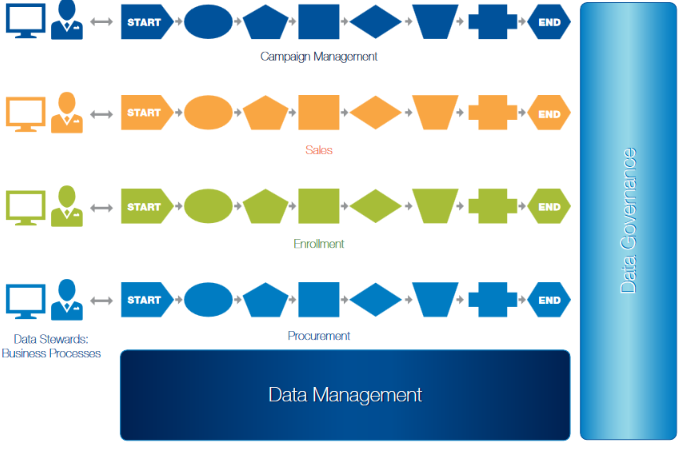 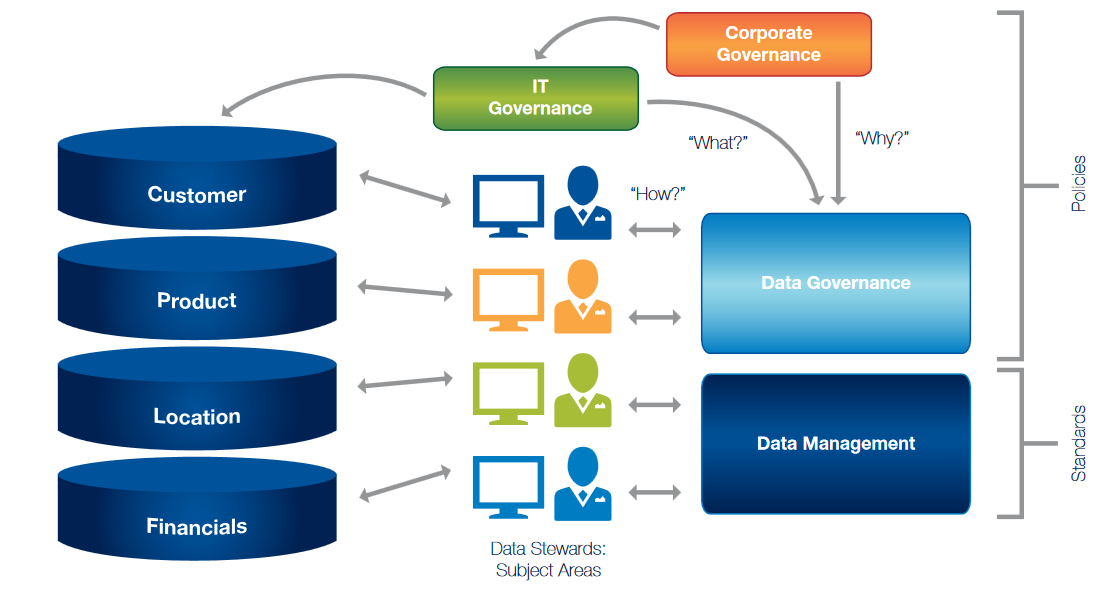 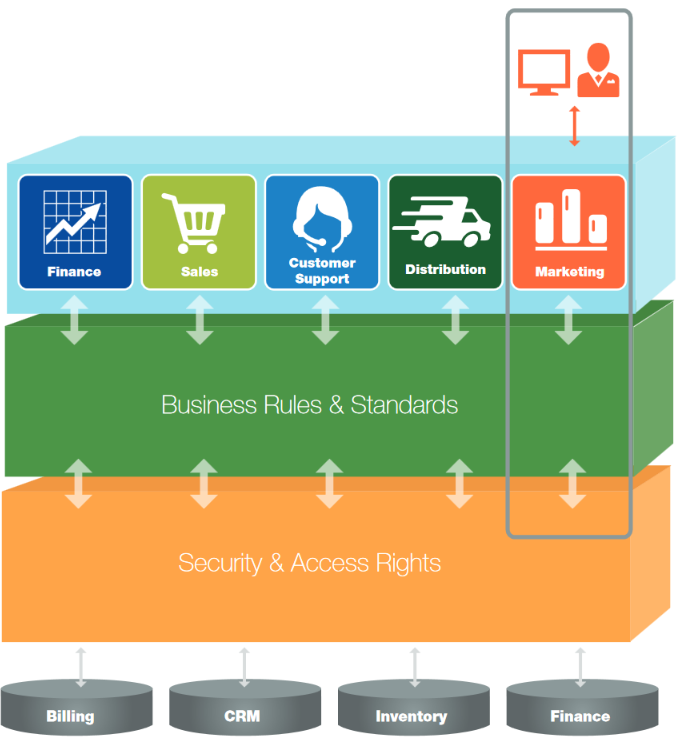 Data Stewards by System
Data Stewards by Project
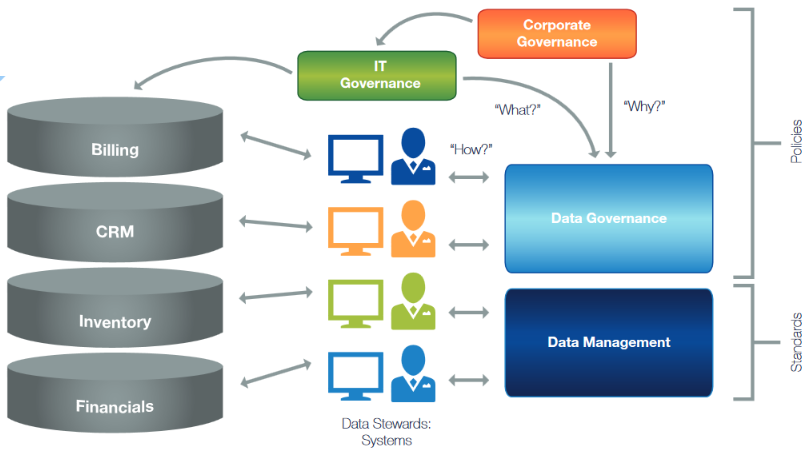 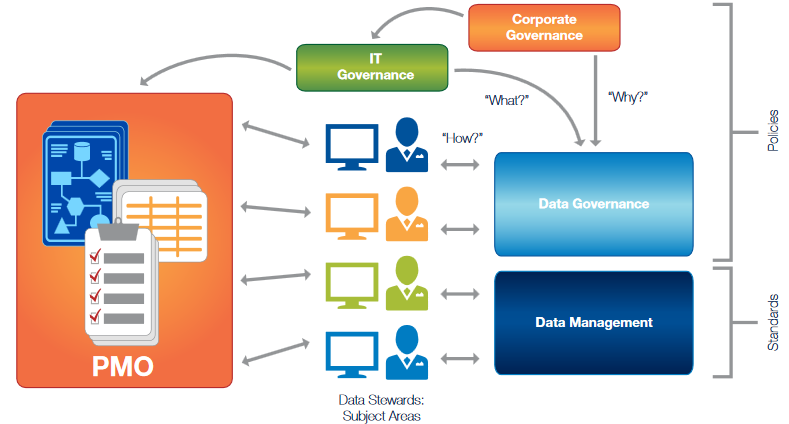 Dyché & Polsky (2014). “Five models for data stewardship” SAS Whitepaper
[Speaker Notes: https://www.sas.com/content/dam/SAS/en_au/doc/whitepaper1/5%20Models%20Data%20Stewardship%20White%20Paper.pdf]
Data Steward Responsibilities
[Speaker Notes: http://www.stanford.edu%2Fdept%2Fpres-provost%2Fcgi-bin%2Fdg%2Fwordpress%2Fwp-content%2Fuploads%2F2012%2F01%2FDG-Data-Stewardship.doc&usg=AOvVaw1bVAl3vVR0sBVD4Zn2hBnD]
Data Stewardship Council/Committee(s)(Functional)
[Speaker Notes: Data stewardship: An actionable guide to effective data management]
Stony Brook Roles and Responsibilities Matrix
B
46
Data users
Often not considered in data governance systems but should be
Example formal responsibilities (Stony Brook)
Administrative Office / Positions Supporting Data Governance
In general, offices and positions dedicated to supporting data governance are still emerging in higher education
Pomerantz, J. (2017) IT leadership in higher education: The chief data officer. Educause.
Research Report. Louisville, CO:ECAR.
[Speaker Notes: References:
https://library.educause.edu/~/media/files/library/2017/8/ers1702cdo.pdf]
Maturity Models
Assess your current state of data governance
To implement data governance, if not to sell it to senior leadership, assessment of the current state is important.

Extends beyond the informal list we made in Activity 1

Uses a maturity model to quantify the existing state; allows for measurement of progress in a future state
Activity 4: Data Governance Maturity Model
Activity 4: Data Governance Maturity Model
Stony Brook Data Governance Maturity ModelInitial Results – Spring 2016
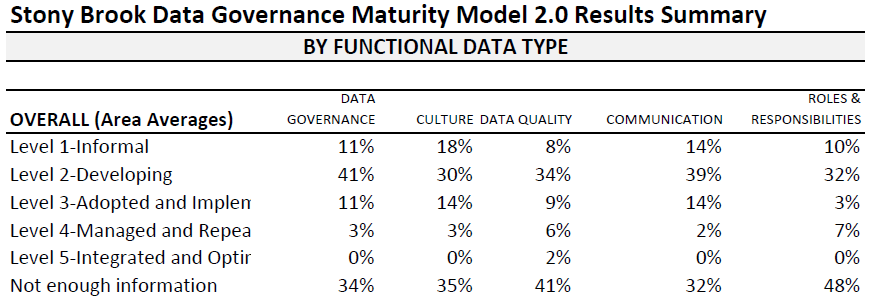 Baseline
Dimensions
Maturity
Current
2015
Target
2017
K
54
Change Managementin Higher Education
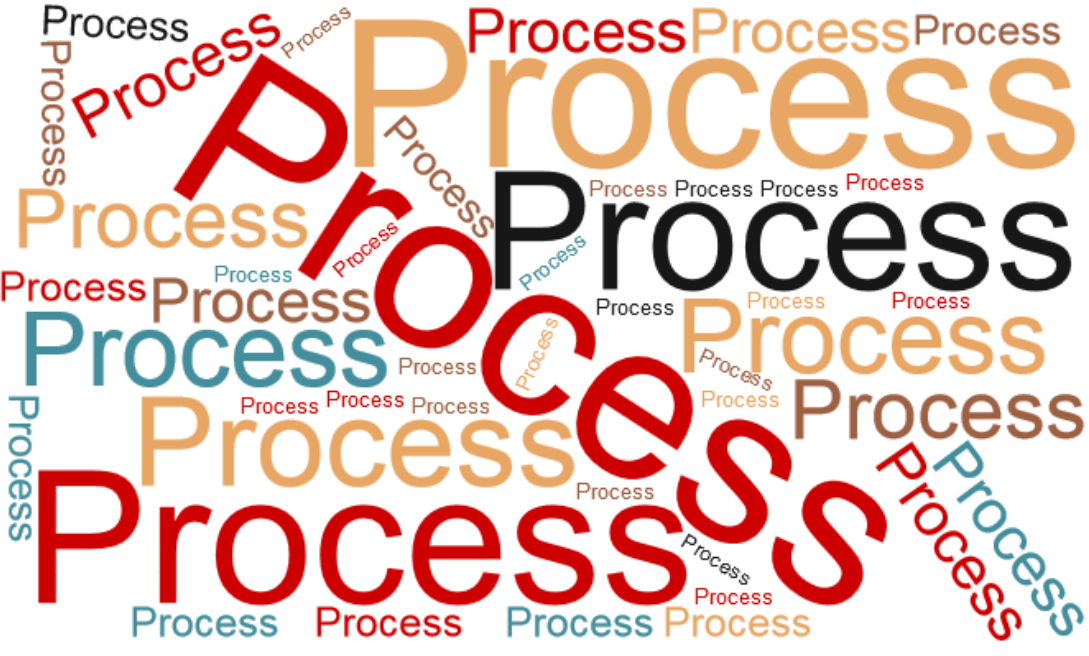 Elements to change management
Activity 5 – Assemble your group
Data governance requires support of senior leadership and functional leadership
Identify
Senior leaders who will sponsor
Functional leaders and their potential for collaboration(includes available bandwidth, interest, capability, willingness)
Case Study – Stony Brook University
Charge for data governance (first 9 months)
Charge for data quality improvement
Charge for training and communication
Example initial process for data collection
With broadly representative planning group (~20 people), conduct focus group with notecards and flipchart
Activity 6 – Draft input for planning process
Using the framework below, draft useful responses to be incorporated into local planning

list three current data governance mechanisms 
list three aspects of data governance that are absent 
list three things that data governance should accomplish
list three roles or structures that should be included
[Anticipate responses that may be counterproductive]
E.g. “IT should control data governance”
Technological “Solutions”
Technology applications for data governance
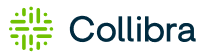 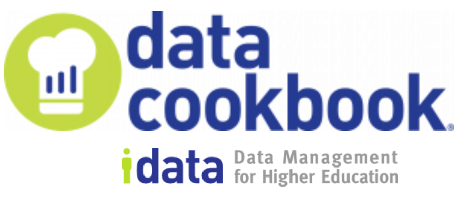 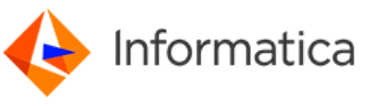 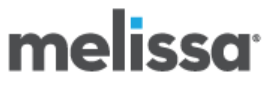 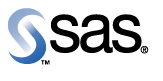 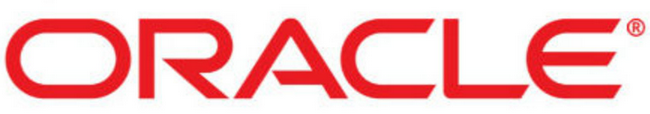 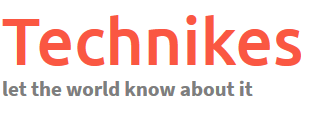 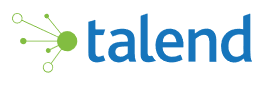 Data governance applications / vendors
Issues to consider when selecting technology
Final Thoughts
Takeaways
Data governance is only one part of a data strategy
A data strategy is a larger vision for how your organization will work with data.
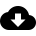 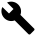 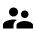 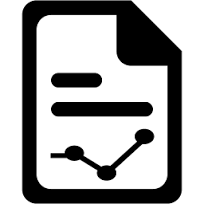 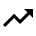 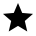 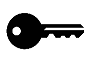